Secondary: Data and information: Vocabulary
Live version
Cell
A place for a single piece of data on a spreadsheet.
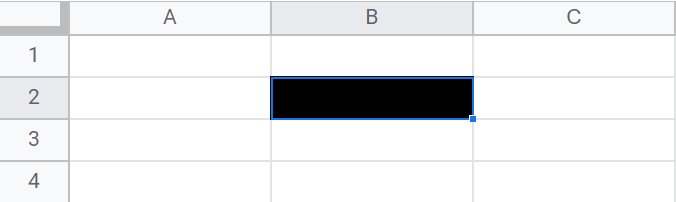 Cell reference
The name or coordinates of a single cell. The example here has a cell reference of B2.
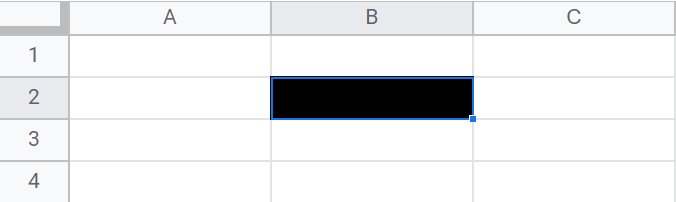 Column
Data going vertically (up and down) on a spreadsheet. 
The column highlighted is column B.
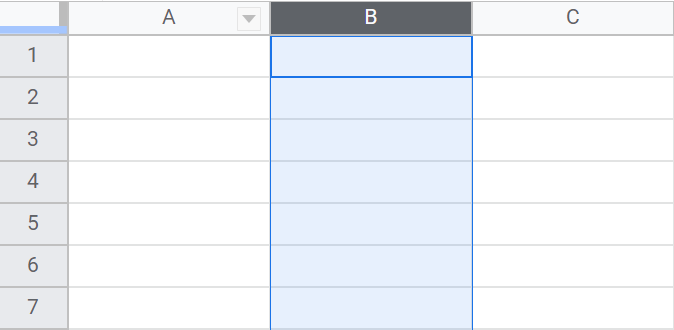 Data
Numbers, text or characters that, on their own, have no meaning.
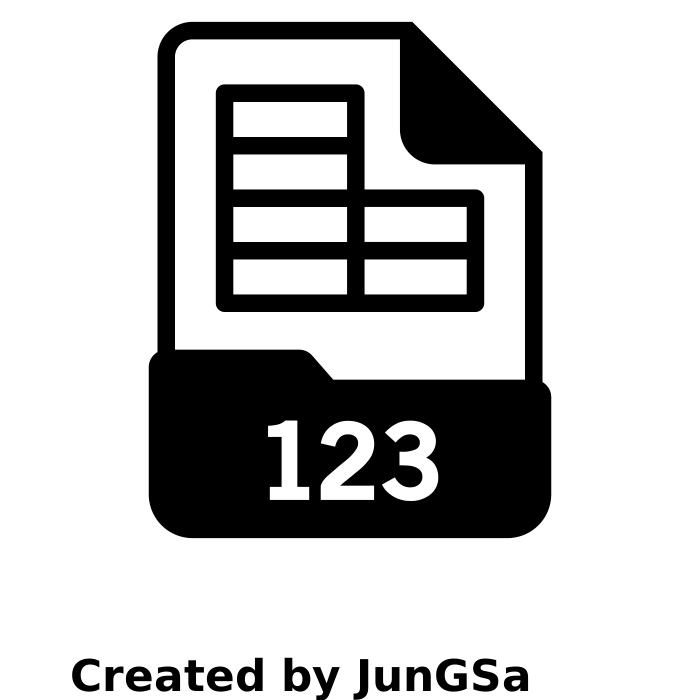 Database
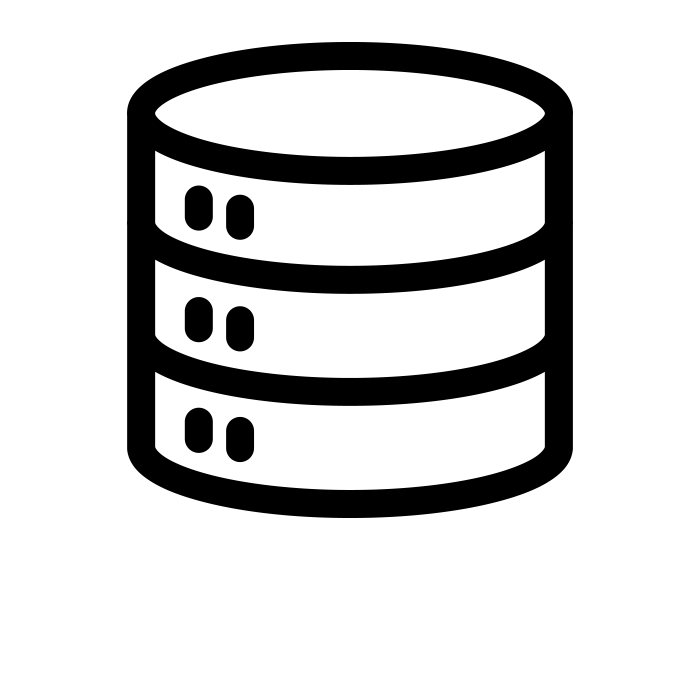 An organised collection of data.
Created by Larea 
From Noun Project
Field
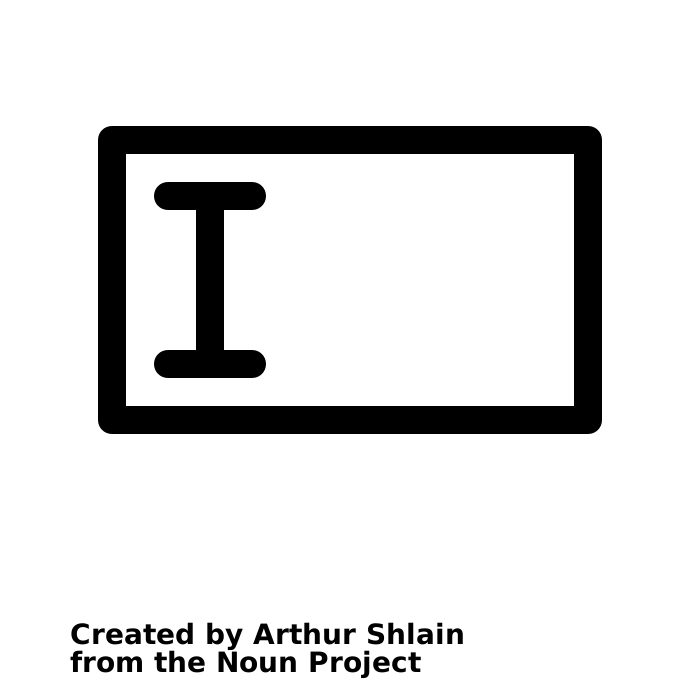 A table has a number of fields. These are the categories for each piece of data in the table.
For example, 
Title
Author
ISBN
Flat file database
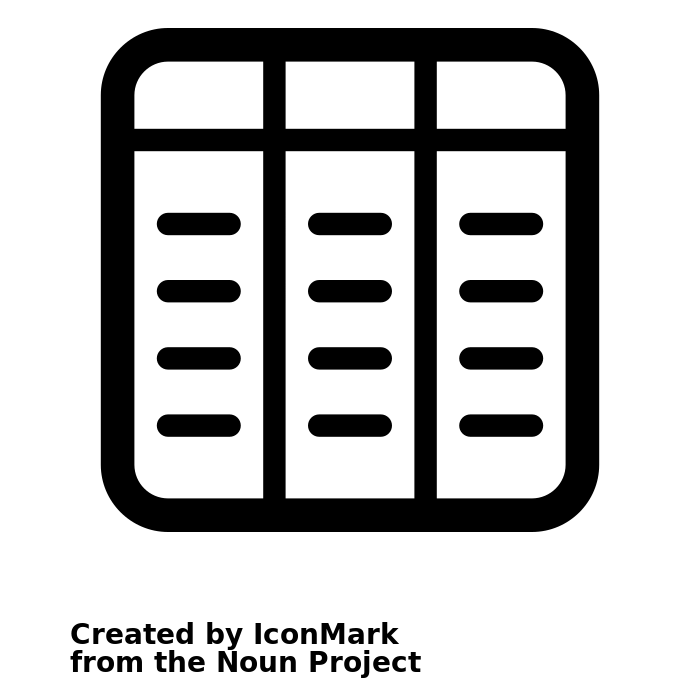 A flat file database is a database that contains a single table.
Foreign key
When you link to a source table’s primary key you use a foreign key.
A foreign key can be repeated because it is a link back to the primary key in the source table.
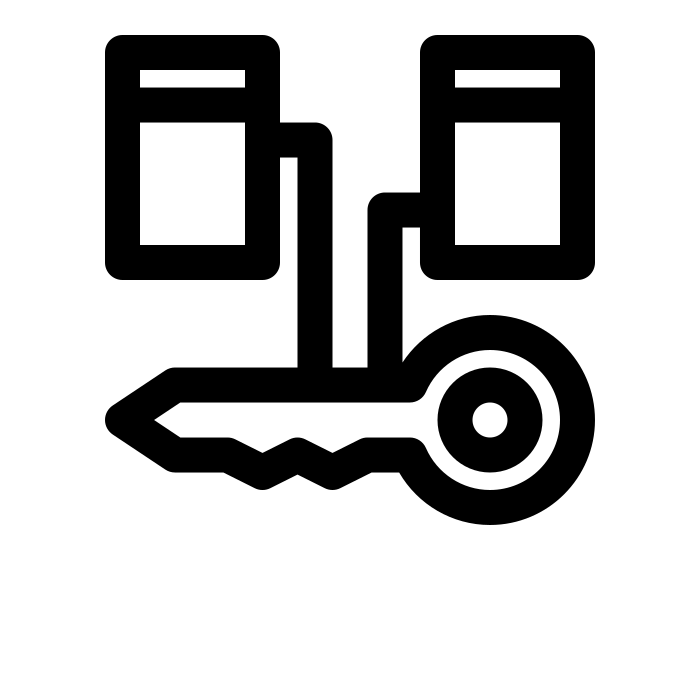 Information
Data that has been put into context to provide meaning.
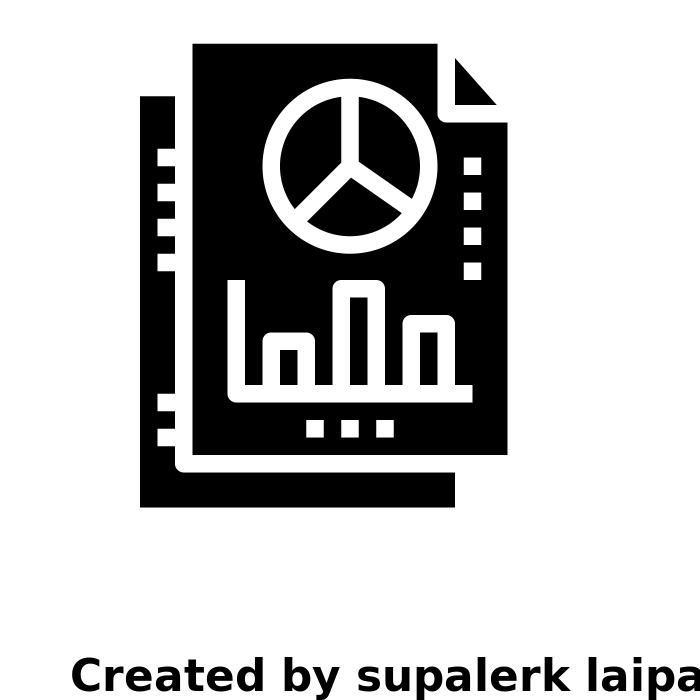 Primary key
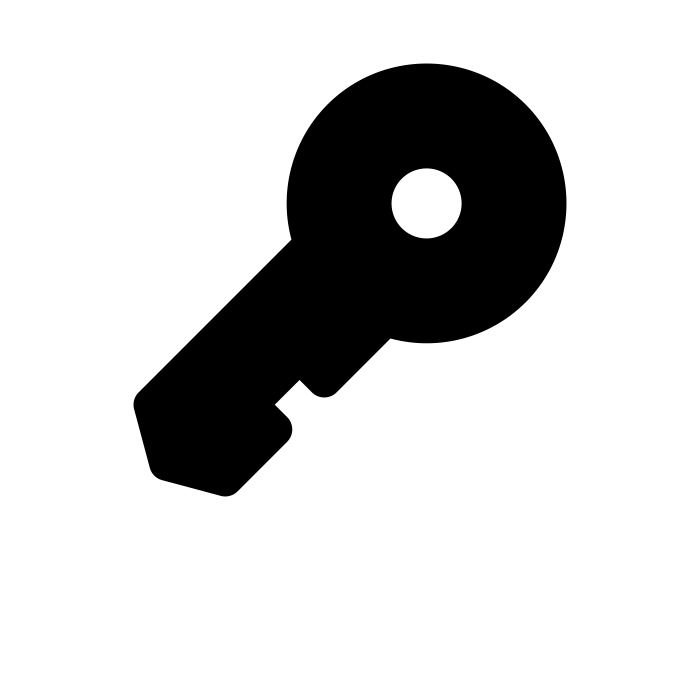 A primary key is a unique identifier for a collection of data in a database. 
It cannot be repeated.
Record
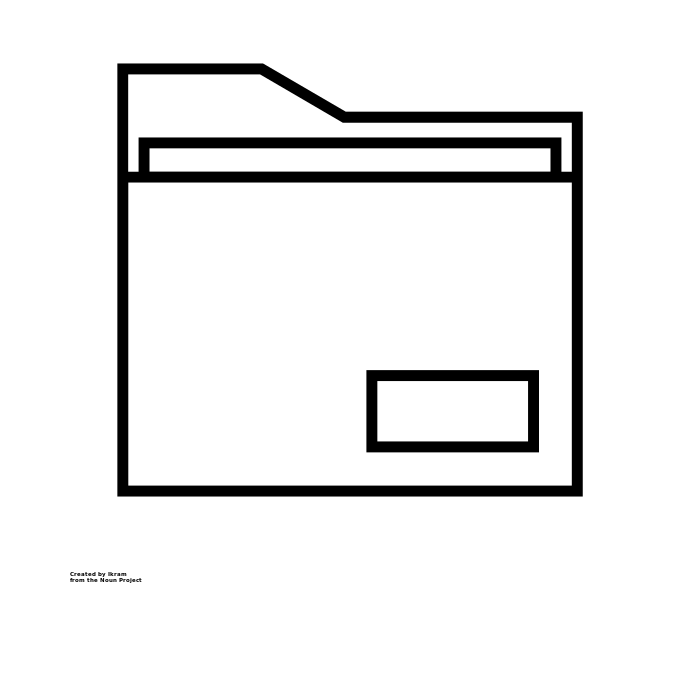 A table contains a collection of records. 
Each record contains the data for one object, person,  or place.
Relational database
A relational database contains more than one table.
The data in the tables are linked using relationships.
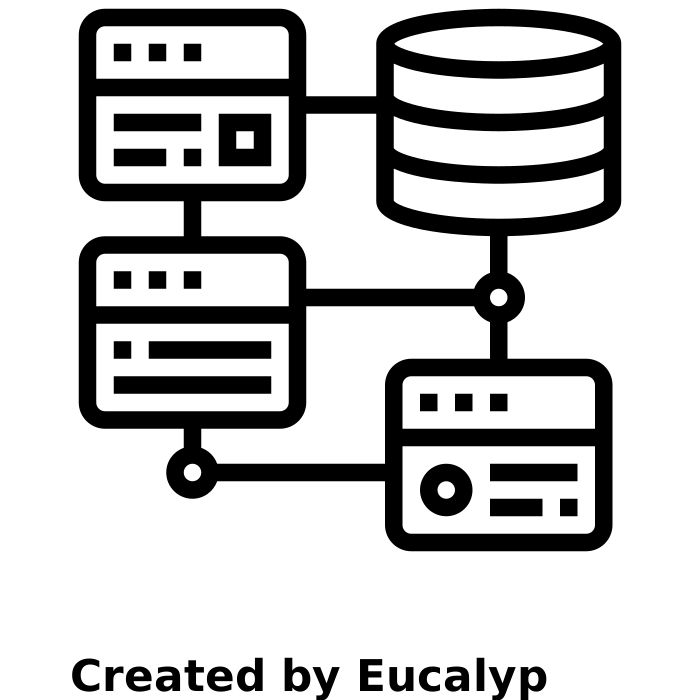 Row
Data going horizontally on a spreadsheet. Each horizontal line of cells is a row. 
The example shows row 2 being highlighted.
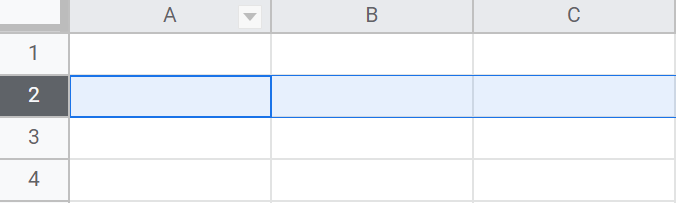 Spreadsheet
A piece of software that allows you to store data in columns and rows. 
The data can then be analysed by using formulas and creating graphs.
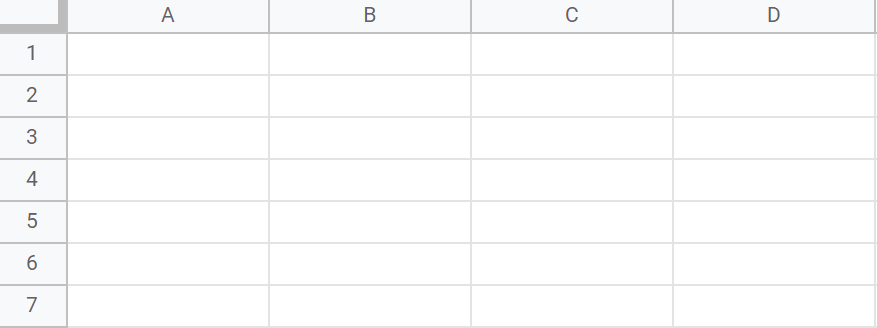 Spreadsheet formula
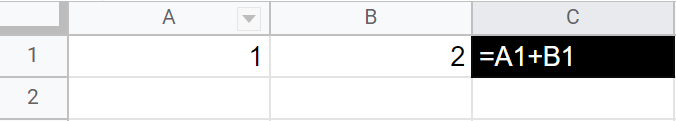 A mathematical rule that can be applied to data. In a spreadsheet, a formula always begins with an equals ‘=’ sign.
Spreadsheet function
A predefined formula that can be performed on data in a spreadsheet. 
An identifier, like sum, is used to call the function.
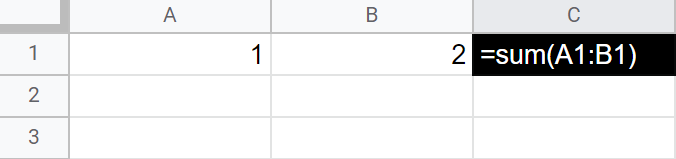 Structured Query Language (SQL)
A language used to communicate with a database. 
You can use SQL to manipulate databases and retrieve records.
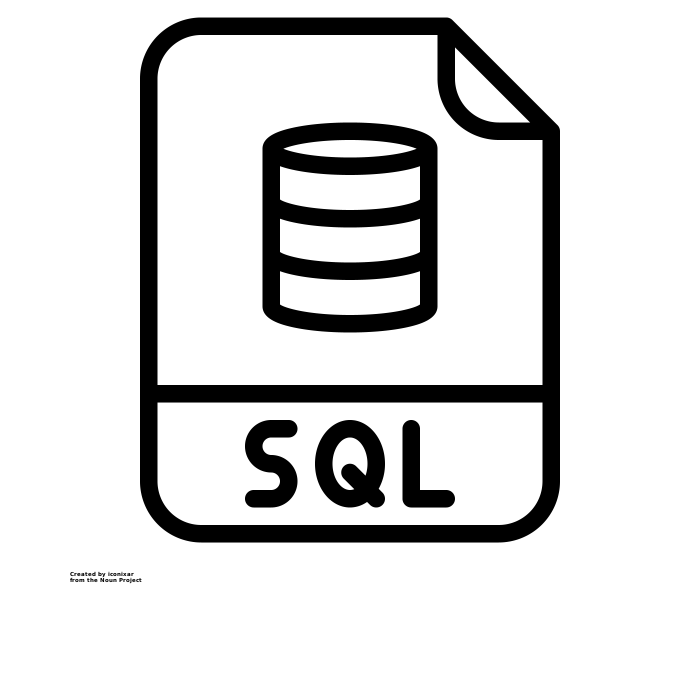 Table
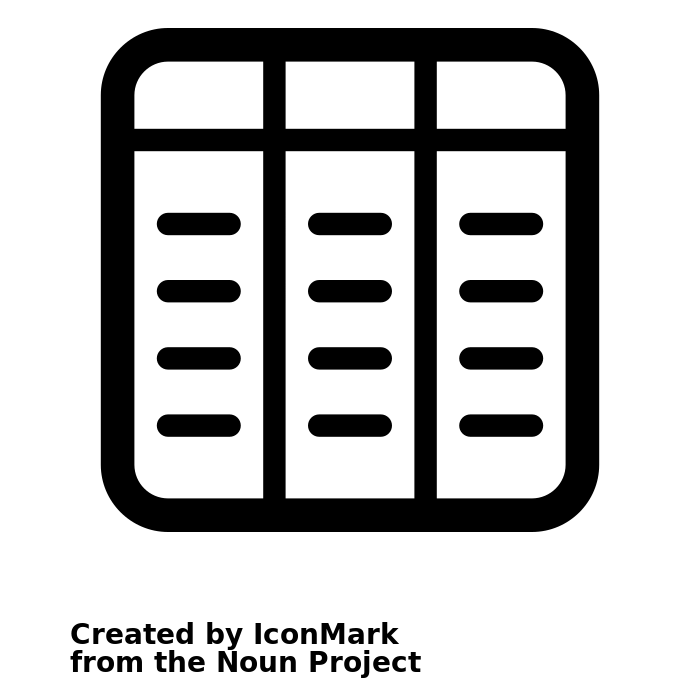 A table holds a collection of records for a particular theme. 
For example, the books in a library.